ADDIS ABABA UNIVERSITY
COLLEGE OF  NATURAL  AND  COMPUTATIONAL SCIENCE
DEPARTMENT OF BIOLOGY
 

Wildlife Ecology and Management
 (Biol. 2054)
1. INTRODUCTION
 1.1 What is wildlife?
Several definitions have been developed but they all seem to be incomplete.
Wildlife:
All free ranging vertebrates in their natural associated environment.
This is incomplete definition because it doesn't consider plant and invertebrates, which are also living.  
Literally wildlife means all living things outside human beings control.  
Wildlife represents not only large animals; it encompasses all organisms in natural habitats, large and small, animals and plants fungi, flagellates, insects, frogs, birds, deer, tiger, elephant, fish, whale, snake, tortoise and so on).
The term biodiversity encompasses all organisms – wildlife, domestic organisms and organisms in farmlands and in laboratories.
 
In practice wildlife management has centered more on birds and mammals.  
Also in the past wildlife was considered to be those species of animals harvested by recreational hunting (birds and mammals).  Such species were called game species.

Q. Why Wildlife Ecology & Management?

Wildlife biologists and managers should know how and when to apply basic biological and ecological principles to manage wildlife.
There is need for trained wildlife biologists, wildlife ecologists and wildlife managers to census, maintain and manage wildlife populations:
To estimate reproductive potential of wildlife,
To estimate harvest potential and rates of harvest of wildlife in managed areas,
To find out ways to produce more game animals (birds and mammals hunted for sport). 
To maintain and manage wildlife habitats so as to stock optimum wildlife populations,
To restore wildlife populations, where wildlife had been extirpated,
To develop a National Zoo, instrumental in wildlife education and conservation.
Ecology of natural communities
The living parts of an ecosystem – at any of the given times and places – is known as the biotic community, or more simply the community. 
An ecosystem usually consists of several communities, each having distinctive groups of plants and animals. 
For example, a forest ecosystem may include some stands of mature trees and others of younger ages. 
The herbaceous cover invading a recently burned section of the forest constitutes another community in the forest ecosystem.  
The vegetation bordering the banks of a stream in the forests and the plants in the stream are different communities.
Various kinds of animals are associated with each of these settings, and their presence completes each community.  

Ecosystems are modified by internal (natural) and external factors.  Both of these operate concurrently.  
 
Natural factors are aging (eg. seedlings gradually become mature forests through time), long term genetic responses of organisms to evolutionary adjustments in the community, floods, droughts and lightning. 
Human-made factors are external factors affecting the community and ecosystem.
Soil formation (weathering) results from both internal factors such as the types of parent material and vegetation and external factors such as climate. 
Ecosystems can range in size from an area as small as a few square meters to much or all of the Earth (eg. a desert spring to tidal zones).  
Ponds, pastures and woodlots are small ecosystems. The Amazon rain forest is an example of a large ecosystem.  
The biosphere, the part of the Earth that extends from a few kilometers beneath the surface to few kilometers into the atmosphere, is a vast area where life sustains.
Each of the ecosystems has been influenced by human activities at various levels.  
Ecosystems are generally self-sustaining, but require external source of energy that almost comes from the sun.  
Some of the ecosystems require great time and effort for repair once they are degraded (eg. a climax vegetation zone).

Ecological succession
Natural communities show patterns of growth and developments in time and space.  
Many features of communities clearly reflect the regional climate.
For example, shrubs that are separated by bare soil and that are arranged in a widely spaced, regular patterns are typical of desert conditions.
The species differ among desert communities, but their structural and physiological adaptations are alike (so are ecological equivalents).  
In terms of time, the composition of natural communities is realized in a sequential process known as ecological succession or simply succession. 

A pioneer community is the first step in succession, and a climax community is the final community in the sequence. 
Some kind of disturbance, whether natural (eg. a lightning fire, glacier, or volcanic eruption) or caused by humans (eg. plowing, lumbering, or grazing), initiates the development of a pioneer community on the exposed soil.
Climax communities thus persist in both time and space until they are disturbed. 
At present, the early to mid-successional species of wildlife are most abundant in most of the ecosystems because of the many ways that succession is kept from reaching climax. 
This is clearly due to the nature of human activities. A degraded climax community cannot be re-established by human beings.

Diversity and stability
The number of species in a community reflects richness or diversity. 
Abundance (number of individuals of each species) is a numerical measure of a population size.
Biomass is another way of measuring abundance in ecosystems. 
Stability may be defined as relative constancy in the abundance of populations. 
 
Ecologists argue about the importance of diversity in maintaining stable communities. 
 Simple communities are unstable (boom and burst as in farmlands).  
 
Is it diversity, which produces stability or stability produces diversity in natural communities? 
Physical environments with relatively constant features (eg. precipitation, temperature, day length, etc) purportedly create conditions that ultimately enrich natural communities.
The logic behind the view that diversity produces stability seems most acceptable.  
Communities simplified by human influences result in instability.

Association between two species
There may be close associations between two or more unrelated organisms in the community.  

Mutualism is a common type of symbiotic association in which two organisms benefit from each other.

Even though animals depend upon food resources when the plant is in flowering state, the plants also benefit by the animals by way of pollination.
Some animals eat fruits and deposit seeds unharmed far away from the mother plants, thus acting as excellent seed dispersal agents.
Some mutulistic associations are required for the survival of either member of the pair (obligative mutualism), whereas the bond may be broken in other cases without fatal results (facultative mutualism).
1.2 Wildlife Values
Value: Relative worth, utility or importance of goods and services
Value can be discussed and determined from following points of view
1. Perceptions: Value judgments as determined by different people;
2. The value of biological resources in a particular area e.g. elephant and its habits
3. The value of the diversity of a biological resource
Technique for measuring and analyzing wildlife Values include Human Willingness to pay
There are several arguments usually advanced for the protection of wildlife and landscape. 
The importance of each category of values varies among nations. 
Wildlife values are here treated as the enjoyment and satisfaction derived from the use of biological resources. 
Wildlife values can broadly be classified into four prime classes.
(a) Ethical values, Aesthetic and /or intrinsic values
(b) Commercial/Economic values
(c) Recreation
(d) Scientific/Educational values.
The importance of each value varies from nation to another and from one level of cultural development to another. 
It is widely accepted that these values can be either positive, enhancing life for man, or negative detracting from the quality of human living.

(a) ETHICAL, AESTHETIC AND/OR INTRINSIC VALUES

Spiritually: Use moral beliefs - ethics - (religions)
Culturally: Use cultural laws - majority beliefs - local, national, internationally
Aesthetically: Believers, appreciative, beauty.
Ethical values are difficult to discuss for they need translation of abstract feeling into rational terms.
The whole issue revolves around the right of wildlife to continue to exist in a natural state. 
In other words, many people feel that conservation is somehow a matter of conscience, that man, the thinking and all-powerful species is not morally justified in bringing about massive extinction among the other species that share planet with us, and so has the responsibility to foster their survival. 
Love of animals and a humanitarian regard for their well-being is strong.
It has been a powerful force driving the conservation movement and in fighting the persecution of species.
 In many cultures (before colonial period), a reverence and respect for wild animals was common.
But there seems to be two sub-camps within the camp; those who are concerned for the welfare of every individual animal and regard it as demanding to mankind to kill unnecessarily or subject animals to unnecessary cruelty, and those who are more concerned with the preservation of the totality of a species or the environmental suite of species and are have little interest in the fate of individuals.
 Both beliefs are regarded as ethical.
 The ethical values of wildlife has been stressed
Aesthetic values are those relating to inherent natural beauty and appreciation.
They are equally hard to define, measure or compare in rational terms as ethical arguments. Unlike ethical, these are utilitarian in nature.
It is the pleasure (the beauty and appeal to the human spirit) wildlife and wild country give that is the main part of the reason why we want to maintain them. 
Many people enjoy watching birds, searching for wildflowers, hunting wildlife for pleasure or just looking at landscape. 
The nature of their enjoyment is difficult to explain.
The beauty and appeal to the human spirit. 
The value is historic, artistic and scenic merit. It also includes the affirmation, by man, the right of the wild to continue to exist in a natural state.
Wildlife has the right to exist independently of human use.
A solution to our environmental problems lies not only in technological development or scientific advances but also in awareness of the non-material dimension of human-environment relationship.
People are dependent on natural resources for a variety of reasons.

b) COMMERCIAL/ECONOMIC VALUES
Economic: Use monetary basis technique - willingness to pay, material benefit
An Economic/Commercial wildlife value yields economic return. One popular case is tourism.
Tourism contributes to the economy of the respective nations through entrance fees, photography, levies, curio activities, catering services etc. sport hunting and sales of wildlife products such as meat, skins, teeth, horns, tusk, live animals etc.
The number of foreign tourists visiting Kenya annually is over 300,000, whereas it is over 250,000 in Zambia. The net profit of  Kenya in this industry is over 100 million US $.
To attract powerful tourists, there are some essential requirements to be satisfactorily met with.
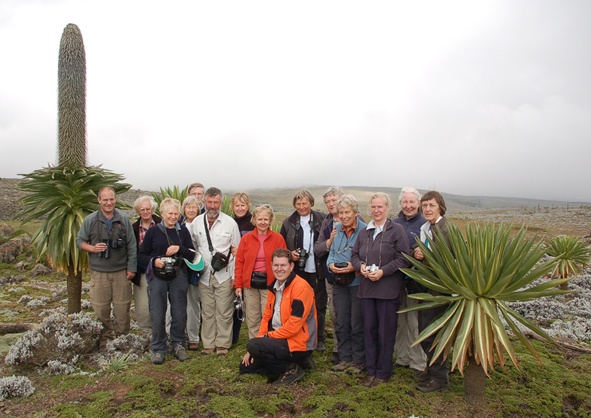 Mountain Nyala- 
15,000 USD
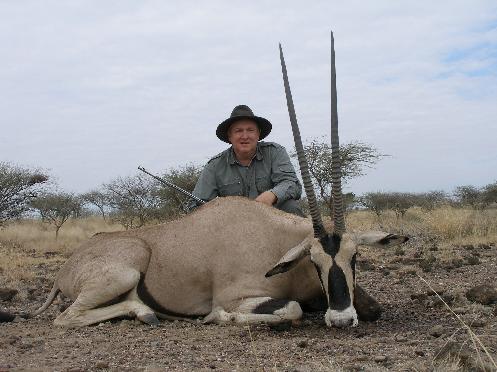 Oryx -  2000 USD
Income from researchers-   1000 USD/ person/year
A field researcher with Gelada baboon at Guassa Com. Con. Area
Of course, the resource, in this case wildlife itself is important.  
However, it is also essential to have excellent infrastructural facilities to attract European and American tourists, who are known as rich and ready to spend.  
As far as Ethiopia is concerned, the scenic beauty and topography are attractive, but Ethiopia’s infrastructure facilities, particularly in ecotourism centres are too poor to attract rich tourists.
There is need for further development of clean and well built living facilities for Ethiopia in its eco-tourism centres. 

Ethiopian civet as an economically important wildlife:  The perineal gland secretion of the Abyssinian civet is a costly export item. 
This forms an ingredient in perfume industry and hence is required in large quantities in countries like France. 
There are civet farms in Ethiopia, but the civets are not properly treated by the farmers.  Hence, there was a suggestion to ban export of the Ethiopian civet gland secretion.
Ranching and farming of wild games is already practiced in Africa and in places it may prove more efficient than its replacement by domestic stock. 
Fisheries (marine and freshwater) is another area in which commercial value of wildlife can be seen. 
Fisheries industry provides a way of living from to those who fish, process, transport, and sell fish and fish products.
Commercial values of other marine life can also be accrued such product as sea turtles, sea mammals, shells etc. 
Moreover, there is potential for profitable domestication of many wild animals and some have proved useful than domestic breeds in some environment.
Material benefits
Wild plants and animals are crucial for human being.
Natural forests are useful for timber production, building poles, herbal medicines and  grass for thatching roofs
Wildlife  resources are important source of food these mainly includes wild edible fruits, spice, resins, honey,  bush meat of antelopes, birds , reptiles and fish
Most people in Africa use traditional medicines
Plants or plant extracts are a source of medicine for an estimated 80% of the world’s population.
Biological resources contribute to material goods, e.g. trophies such as Elephant tusks, Rhino horns, Hippopotamus teeth, and Zebra and Ostrich skins are sold for realization of revenue. 

In many African countries game meat contribute to earnings albeit locally to the income of various communities by the sale of live animals.
Economic perspectives of values assigned to Wildlife resources are Use/Direct values and none-use/passive values
Direct Values: Value for wildlife (products and services) that satisfy human needs. 
E.g. Consumptive; gene; species, ecological communities, biological processes AND Non-consumptive; e.g. recreation, tourism, science and education
Indirect Values: Supporting economic and other activities in society: e.g. maintaining ecosystem services, support biological productivity; regulate climate, fertility, clean water and air.
*Optional: Insurance for future use
*Non-use/Passive Values which is also termed existence value
a) Altruism on other people (friends, relatives etc) who may be users that is termed “Vicarious use value” e.g. willingness to pay to ensure other members of present enjoy access to wildlife.
b) Altruism towards future generation of users, which is termed “Bequest value” e.g. Willingness to pay to ensure future generation enjoy access to wildlife
c) Altruism towards non-human species or nature, which is termed “Existence value” e.g. Willingness to pay to ensure continued existence of specific wildlife
(c) RECREATIONAL VALUES: (Pleasure/adventures)
The beauty and peacefulness of Mt. Ras Dejen, the Bale Mountain etc attracts many people for recreation rest and refreshing inspiration. 
Nature is a refuge to which people turn, time and again to be nourished and revitalized.
 
A number of animals in Africa are hunted for sporting purposes. 
Almost all trophy animals are hunted for these purposes. Some animals are simply hunted for recreational purposes.
These activities have attracted many tourists. This activity contributes to the economic development of the respective countries.
(d) SCIENTIFIC/EDUCATIONAL and ECOLOGICAL VALUES: 
 
Scientific and Educational values serve in teaching and learning about wildlife.
For example, the structure and species composition of woodland is a record of the land use history while population characteristics, habitat requirements, and social organization of wild animals. 
Moreover, much of what we know of pollution hazards has come in the first instance from those studying wildlife.
Wild animals have also contributed immensely to medical research.
One example is the use of Rhesus monkey, which has revealed a lot of facts about the chemistry of human blood and prevention of diseases. 
Rhesus monkey has given results that have revealed new facts about the chemistry of human blood and prevention of diseases. 
Also some animals have been used in measurement of radioactive contamination of natural environment e.g. the antlers of Deer in America.
Understanding human physiology is a result obtained from studies of animal behaviour.
Wildlife also preserves the genetic diversity on which the breeding programs necessary for the protection and improvement of cultivated plants and domesticated animals depend.
Plants and animals contain a large untapped store of genetic diversity, which may be of great value in plant and animal breeding programs.
 In addition plants are chemical factories able to make vast numbers of complex and unusual substances, many of which are potential medicines for mankind.

We cannot predict which resources may be of use in the future- thus it is important we leave our options open and maintain the earth’s biodiversity.
Ecological Values
Ecology is the study of the interactions and relationships between all living and non-living things on earth.
Ecological values of both animals and plants undisturbed by man, wildlife has kept soils productive and water flowing. 
Thus it is important that those areas which must be kept as standards against which to measure change and deterioration must be kept intact and their wildlife undisturbed. 
Pests have reached astronomical numbers because of habitat disturbance by man.
 Ecological reasons for conservation demonstrate the need to care for the life support systems of the planet.
The greenhouse effect illustrates the breakdown of a life support system in the maintenance of carbon dioxide balance in the atmosphere. 
Increased burning of fossil fuels, such as coal, oil and gas, releases greater amounts of carbon dioxide into the atmosphere. 
Deforestation results in less carbon dioxide being taken up by plants. 
The overall result is an increase in the carbon dioxide concentration of the atmosphere, and this contributes to a warming of the earth’s atmosphere.
The importance of conserving living resources among other things is maintenance of essential ecological processes such as hydrological cycle, hence maintaining the environment stability and limiting the extremes of local climates. 
Every species plays its own role within the larger biotic community. 
Fox example, hawks reduce small mammal populations by daylight and owls after sundown. 
Such activities can help maintain stability and sustain natural diversity. 
So wild species should be conserved to avoid irreversible ecological changes.
1.3 Wildlife management  
What is Management?
It is a science and art disciplines for Planning, Organizing, Leading and Controlling Activities.
This is a discipline, a science and art, which involve Planning, Organizing Leading and Controlling activities.  Leading includes Directing, Coordinating, Actuating and Commanding.
 
By combining wildlife and management we can describe wildlife management as 
It is an art and Science techniques for changing the characteristics and interactions of wild animal populations and man in order to achieve specific goal(s).
OR
It is “the management of human activities that affects wildlife and human use of resources”.
Wildlife management is a science and an art of applying an ecological knowledge in the management of wildlife populations in a manner that strike a balance between the need of wildlife populations and the need of people. 
Or it is the proper use and protection of organism for sustainable development. 
It usually involves value judgment, their relationship to the given goals, policies and actions.
Man
Wildlife
Habitat
Comprehensive definition for wildlife management must take into consideration the interactions of Man, habitat and wildlife resources.
Wildlife Management is one of the most Complex forms of Occupations
Principles of wildlife management include some knowledge specific to wildlife management and other shared knowledge with other professions and sciences such as chemistry, and meteorology, applied science related to land use such as forestry, agriculture and economics etc.
The following figure shows that wildlife management requires application of abundant and diverse information
Meteorology
Ecology
Mammalogy
Invertebrate
Fishery
Wildlife  Management
Agriculture
Forestry
Agronomy
Economics
Administration
Bailey (1984) defined wildlife management as "the art of making land produce valuable populations of wildlife". 
 
He doesn't consider it to be a science because science is anybody of organized, tested and accepted knowledge or it is research i.e. the process of developing, testing, organizing and communicating knowledge.  

Wildlife management only applies scientific knowledge to achieve goals.
1.4 Types of wildlife management
 
There are two general types of wildlife management:
i) Manipulative management acts on a population, either changing its numbers by direct means or influencing numbers by the indirect means of altering food supply, habitat, density of predators, or prevalence of disease. 
This is appropriate when a population is to be harvested, or when it slides to an unacceptably low density or increases to an unacceptably high level. 
Such densities are inevitably the subjective view of the land owner, and may be disputed by animal welfare interests.
ii) Custodial management is preventive or protective in nature. 
The aim is to minimize external influences on the population and its habitat. 
It is appropriate in a national park where one of the stated goals is to protect ecological processes. 
It is also appropriate for conservation of a threatened species where the threat is of external origin rather than being intrinsic to the system. 
Feeding of animals by visitors is generally discouraged.
Wildlife Management and Techniques

1. Goal of wildlife management: Wildlife management is expected to achieve the goals of
a) Material benefits from wildlife,
b) Control of wildlife damage, 
C) Restoring wildlife ecosystems to their natural state,
d) Regulating and improving socio-economic practices of local people, and
e) Integrating regional development planning with wildlife conservation and management.
2. Human interactions in natural habitats: 
Human interactions in wildlife habitats are more when the human populations around forest areas are prone to malnutrition and related socio-economic problems. 
It is to find out solutions to such problems that human beings intrude into wildlife habitats. 
To control such human activities, the socio-economic status of the rural human populations is to be improved.  
They should also have essential resources for their subsistence.
Regional development plans of the areas around wildlife habitats are to be integrated with wildlife management and conservation.
Wildlife management and conservation are to be considered areas of priority as such habitats are of direct and indirect benefits to human beings.

3. Habitat restoration
When natural ecosystems are disturbed by human activities, wildlife populations are in distress condition.  
They are forced to move around when there is shortage of food and water.  
In such conditions, it is essential that the ecosystem is to be restored to the original status.
Management activities are required to bring back a degraded ecosystem to its original state. 
Habitat restoration activities include development of water holes and re-establishment of fodder vegetation to the original status, including the original species in the area of management.  
To fulfill this objective, conservation areas such as Sanctuaries, National Parks, Biosphere Reserves, etc. are set aside to cover representative and viable samples of all significant biogeographic subdivisions with the respective natural biodiversity.
4. Population structure and regulation:  
The natural population structure of wildlife, with a large proportion of young individuals means a growing population of better reproductive potentiality.  
On the other hand, populations with only few or less young individuals are unsafe, showing stress on reproductive potentiality of the population.  
Further, the number of females under reproductive potentiality is also a major factor contributing to the growth rate of the population.
When eco-requirements of the species concerned are satisfactorily met with, the growth rate of the population is expected to be at a satisfactory level.
On the other hand, when eco-requirements are not satisfactorily met with, reproductive potentiality of the population would be affected.  
In a healthy population, individuals of all age groups are to be present.  
For example, in a forest ecosystem, if recruitment is affected for any species of tree for a long time, that would be reflected on the sustenance of the ecosystem in the future.  
On such instances, managerial intervention are essential to find out the reasons responsible for non-recruitment, and the problem is to be identified and eliminated so as to facilitate and maintain normal reproductive potentiality of the species of that tree from time to time.
5. Wildlife stocking: 
When ever there is a problem in the reproductive status of the wild animals, proper management interruptions are required to provide essential eco-requirements of the species concerned, including food, water and shelter.  
Adverse environmental conditions and presence of stressful situations in the habitat may affect the normal life of wildlife forms. 
Such adverse factors should be eliminated from the wildlife habitat for their normal behavioural activities, including movement patterns.  
When favourable situations are established and if the nutritional requirements are met with satisfactorily, wildlife populations would increase in number.
6. Wildlife harvest:  
If properly conserved and managed, many of the populations of wildlife in scientifically managed habitats would tend to increase, and if so, the populations growing above the carrying capacity can be culled.  
As per the culling practice, populations in the natural habitats are to be retained at half the carrying capacity and those grow above that level are earmarked for extraction.
Females of active reproductive potentiality and healthy males and young ones are not marked for culling. 
Only the older ones, particularly males are marked for culling . 
Wildlife can be harvested for their meat, feathers, tusk, horn and bones .